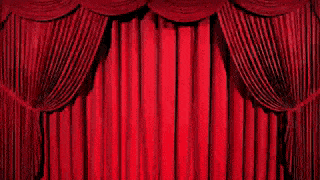 বিসমিল্লাহির রাহমানির রাহীম
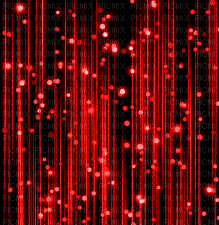 AvR‡Ki AbjvBb K¬v‡m
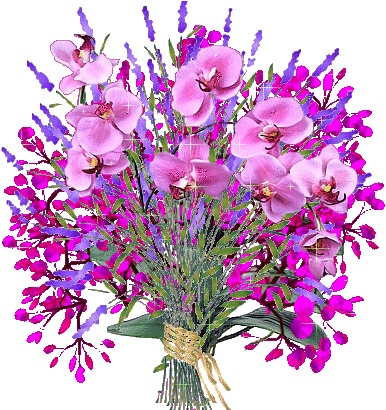 mevB‡K
সুপ্রিয় শিক্ষার্থী
শিক্ষক পরিচিতি
মোঃ রাশেদুল আমিন
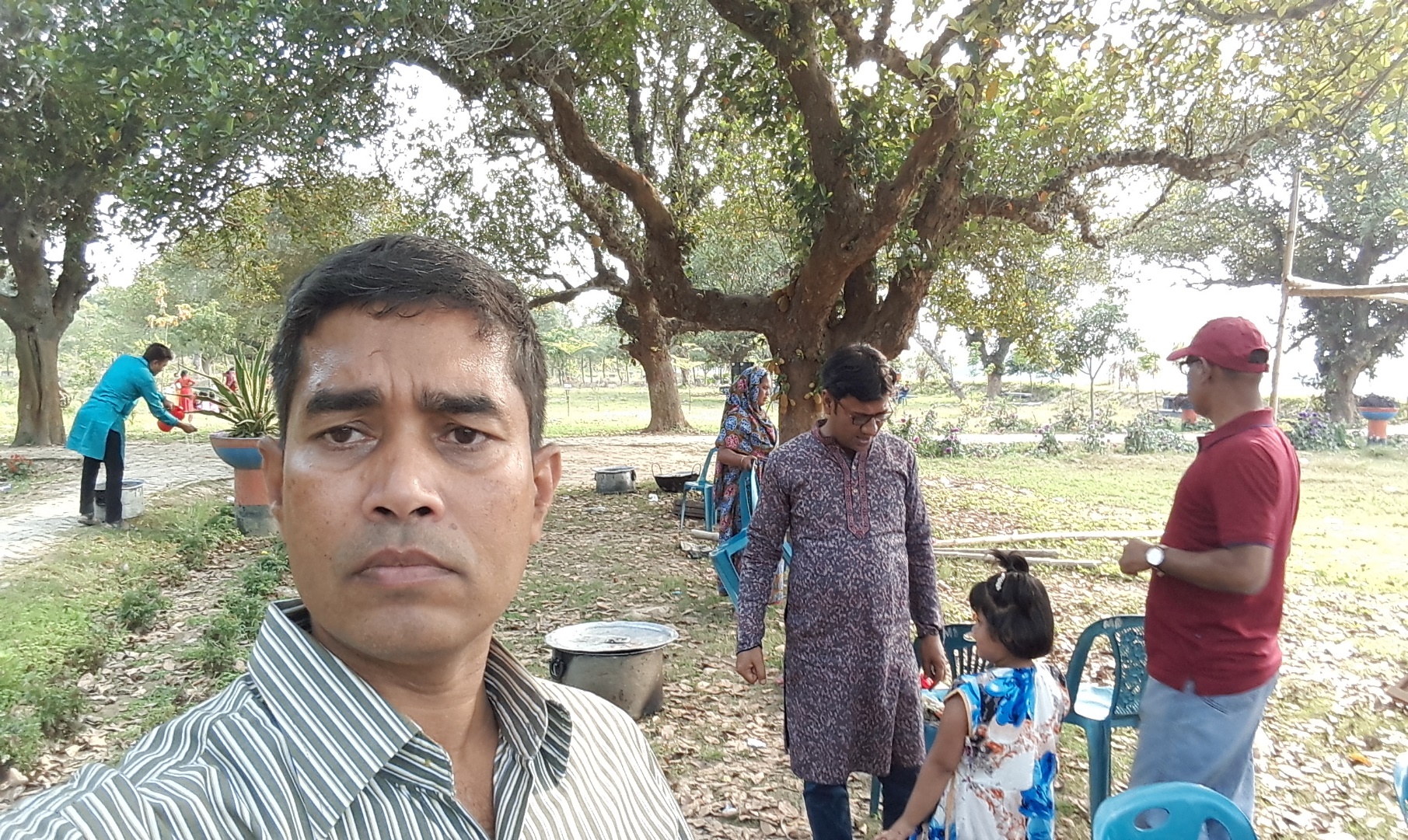 প্রভাষক, পরিসংখ্যান
মহিষকুণ্ডি কলেজ
মহিষকুণ্ডি, দৌলতপুর, কুষ্টিয়া।
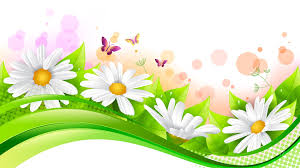 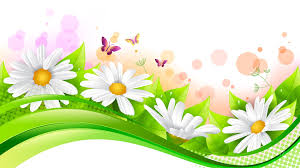 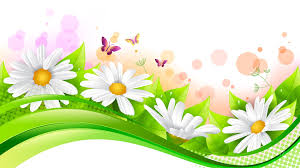 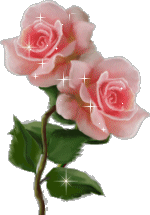 শ্রে
নি
একাদশ
বি
ষয়
পরিসংখ্যান
অ
ধ্যায়
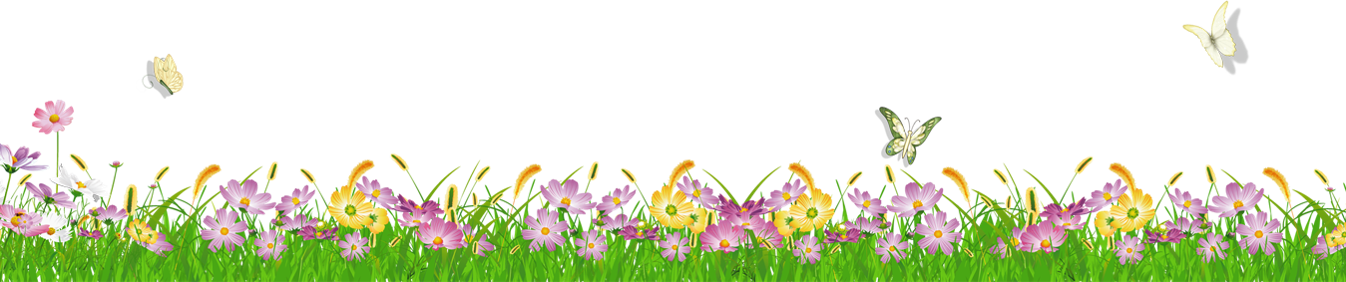 বিস্তার পরিমাপ
wk L b d j
1. we¯Ívi I Zvi cwigv‡ci cÖ‡qvRbxqZv e¨vL¨v Ki‡Z cvi‡e|
2. wewfbœ cÖKvi we¯Ívi cwigvc eY©bv Ki‡Z cvi‡e|
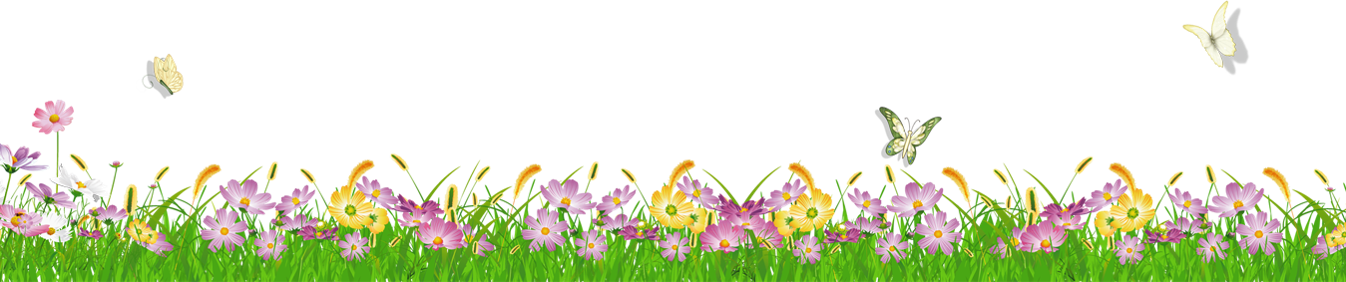 3. wewfbœ cÖKvi cwigv‡ci mvnv‡h¨ we¯Ívi cwigvc Ki‡Z cvi‡e|
(Dispersion)
we¯Ívi
‡Kv‡bv Z_¨mvwii ev MYmsL¨v wb‡ek‡bi ga¨K gvb (Mo, ga¨gv, cÖPziK BZ¨vw`) ev Ab¨ †Kv‡bv aªæeK n‡Z gvb¸‡jvi `yiZ¡ A_ev Z_¨¸‡jvi cvi¯úwiK `yiZ¡‡K we¯Ívi e‡j|
‡hgb t- 4, 5, 7, 8, 11 GKwU Z_¨mvwi|
GLv‡b, 7  †_‡K Z_¨¸‡jvi we¯Ívi h_vµ‡g 3, 2, 0, 1, 4|
Z_¨mvwiwUi ga¨K gvb 7|
we¯Ívi cwigvc
(Measures of Dispersion)
‡Kv‡bv Z_¨mvwii ev MYmsL¨v wb‡ek‡bi ga¨K gvb (Mo, ga¨gv, cÖPziK BZ¨vw`) ev Ab¨ †Kv‡bv aªæeK n‡Z gvb¸‡jvi `yi‡Z¡i cwigvc A_ev Z_¨¸‡jvi cvi¯úwiK `yi‡Z¡i cwigvc‡K we¯Ívi cwigvc e‡j|
‡hgbt- 4, 5, 7, 8, 11 GKwU Z_¨mvwi|
Z_¨mvwiwUi ga¨K gvb 7|
GLv‡b, 7  †_‡K Z_¨¸‡jvi we¯Ívi h_vµ‡g 3, 2, 0, 1, 4|
Kv‡RB 4, 5, 7, 8, 11 Z_¨mvwiwUi we¯Ívi cwigvc 2|
G‡`i Mo gvb 2,
we¯Ívi cwigv‡ci cÖ‡qvRbxqZv
(i) we¯Ívi Z_¨mvwii gvb¸wji mvgÄm¨Zv cwigvc K‡i| †h Z_¨mvwii we¯Ívi hZ †ewk Zvi gvb¸‡jv Z‡Zv †ewk AmvgÄm¨Zv|
(ii) ‡Kv‡bv KviLvbvq Drcvw`Z c‡Y¨i h_vh_ gvb wbqš¿‡Y GUv e¨envi Kiv nq|
(iii) GwU †Kw›`ªq gv‡bi h_v_©Zv hvPvB K‡i| †h Z_¨mvwii we¯Ívi hZ Kg Zvi †Kw›`ªq gvb¸‡jv Z‡Zv †ewk cÖwZwbwaZ¡Kvix|
(iv) D”PZi ch©v‡qi wewfbœ cwimsL¨vwbK c×wZi cwigvcK wn‡m‡e GUv e¨eüZ nq| †hgb-  ms‡køl, wbf©iY, bgybvqb h_v_©Zv hvPvB cÖf„wZ ‡ÿ‡Î we¯Ívi cwigvc e¨eüZ nq|
(v) A‡bK mgq `y‡Uv Z_¨mvwii Mo gvb mgvb n‡jI Zv‡`i ga¨Kvi gvb¸‡jvi  we¯Ívi Kg ev †ewk nq| G‡ÿ‡Î `yB ev Z‡ZvwaK we¯Ívi cwigv‡ci Øviv Zzjbv Kiv hvq|
we¯Ívi cwigv‡ci cÖKvi †f`
D‡Ïk¨ I ˆewkó¨MZ w`K †_‡K we¯Ívi cwigvc‡K `yB fv‡M fvM Kiv hvh|
1. cig we¯Ívi cwigvc
‡Kv‡bv wb‡ek‡bi ga¨K gvb †_‡K wb‡ek‡bi Ab¨vb¨ msL¨v¸‡jvi we¯Ívi cwigvc Kiv nq, Zv‡`i‡K cig we¯Ívi cwigvc ejv nq|
cig we¯Ívi cwigvcmg~n Pj‡Ki GK‡K cwigvc Kiv nq|
†hgb- ‡Kv‡bv Z_¨mvwii GKK †KwR n‡j cig we¯Ívi cwigv‡ci GKKI †KwR n‡e|
2. Av‡cwÿK we¯Ívi cwigvc
‡Kv‡bv cig we¯Ívi cwigvc Ges Zvi h‡_vchy³ ga¨K gvb Gi AbycvZ‡K Av‡cwÿK we¯Ívi cwigvc ejv nq|
Av‡cwÿK we¯Ívi cwigvc GKwU GKK gy³ ev weï× msL¨v|
we¯Ívi cwigv‡ci cÖKvi †f`
cwimi
cig we¯Ívi cwigvc
PZz_©K e¨eavb
Mo e¨eavb
cwiwgZ e¨eavb
we¯Ívi cwigvc
cwimivsK
PZz_©K e¨eavbvsK
Av‡cwÿK we¯Ívi cwigvc
Mo e¨eavbvsK
cwiwgZ e¨eavbvsK ev we‡f`vsK
cwimi (Range)
†Kv‡bv Z_¨mvwii ev wb‡ek‡bi e„nËg gvb I ÿz`ªZg gv‡bi e¨eavb ev cv_©K¨‡K ejv nq cwimi| Z‡e †kÖwbK…Z Z‡_¨i †ÿ‡Î me©‡kl †kÖwYi D”Pmxgv I me©wb¤œ ‡kÖwYi wb¤œmxgvi cv_©K¨‡K cwimi ejv nq|
cwimi‡K mvaviYZ: R Øviv cÖKvk Kiv nq|
MvwYwZK m~Î t A‡kÖwYK…Z Z‡_¨i †ÿ‡Î t g‡b Kwi, †Kvb PjK x Gi n msL¨K gvb mg~n h_vµ‡g x1, x2, ….........., xn, hv‡`i g‡a¨ ÿz`ªZg gvb = xL Ges e„nËg gvb = xH,
cwimi, R = xH  xL GL‡b, ÿz`ªZg gvb = xL Ges e„nËg gvb = xH
‡kÖwYK…Z Z‡_¨i †ÿ‡Î t cwimi, R = LU  Ll
GLv‡b, LU =  me©‡kl †kÖwYi D”Pmxgv Ges Ll =  me©wb¤œ †kÖwYi wb¤œmxgv|
cwim‡ii MvwYwZK mgm¨v
-7, -4, -5, 0, 8 Z_¨mvwii cwimi wbY©q Ki‡Z n‡e|
cÖ`Ë Z_¨mvwi‡Z ÿz`ªZg gvb, xL  = -7 Ges e„nËg gvb, xH = 8
cwimi, R = xH  xL
= 15
= 8 + 7
= 8  (-7)
wb‡¤œi wb‡ekb n‡Z cwimi wbY©q Ki‡Z n‡e|
cÖ`Ë MYmsL¨v wb‡ek‡b, LU  =  2200 Ges Ll = 1700
= 500
cwimi, R = LU  Ll
= 2200    1700
PZz_©K e¨eavb
(Quartile Deviation)
ga¨gv n‡Z cÖ_g I Z…Zxq PZz_©‡Ki cv_©‡K¨i Mo cwigvc nj PZz_©K e¨eavb|
†Kvb wb‡ek‡bi ga¨gv n‡Z cÖ_g PZz_©K Ges Z…Zxq PZz_©K n‡Z ga¨gvi e¨eavbØ‡qi MvwYwZK Mo‡K PZz_©K e¨eavb e‡j|
PZz_©K e¨eavb‡K mvaviYZ Q.D. Øviv cÖKvk Kiv nq|
40, 22, 60, 30, 45, 66, 70, 55 Z_¨My‡jvi PZz_©K e¨eavb wbY©q Ki‡Z n‡e|
cÖ`Ë Z_¨¸‡jv‡K gv‡bi EaŸ©µ‡g mvRv‡j Avgiv cvB,
40,
22,
30,
45,
55,
60,
66,
70
GLv‡b, Z_¨msL¨v, n = 8  (†Rvo)
+
30
40
=
2
+
60
66
=
2
-
63
35
=
2
PZz_©K e¨eav‡bi MvwYwZK mgm¨v
cÖ`Ë MYmsL¨v wb‡ekb n‡Z PZz_©K e¨eavb wbY©q Ki|
MYbv ZvwjKv
GLv‡b, L = wbw`©ó †kÖwY wb¤œmxgv,
N = ‡gvU MbmsL¨v,
fq = i-Zg PZz_©K †kÖwYi MYmsL¨v,
Fc = i-Zg PZz_©K †kÖwYi c~e©eZ©x †kÖwY †hvwRZ MYmsL¨v,
2
8
15
cÖ_g PZz_©K (10-15) ‡kÖwY‡Z Aew¯’Z|
25
c = 5
FC = 2,
fq = 6,
L = 10
28
29
Z…Zxq PZz_©K (20-25) ‡kÖwY‡Z Aew¯’Z|
L = 20,
c = 5
FC = 15,
fq = 10,
-
14.375
23.375
=
2
পরিকল্পিত কাজ
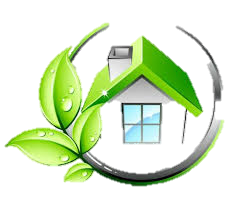 cÖ`Ë MYmsL¨v wb‡ekb n‡Z cwimi I PZz_©K e¨eavb wbY©q Ki‡e|
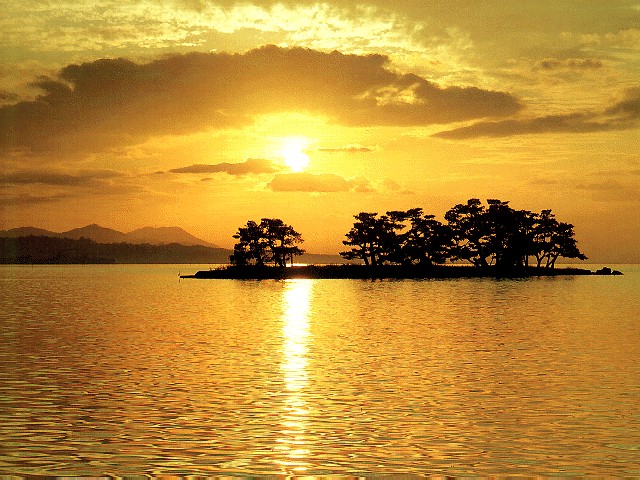 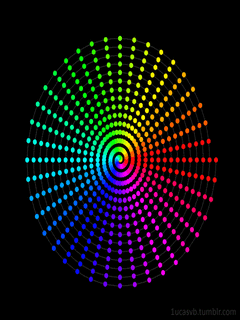 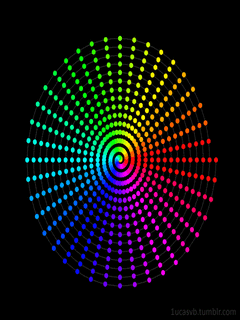 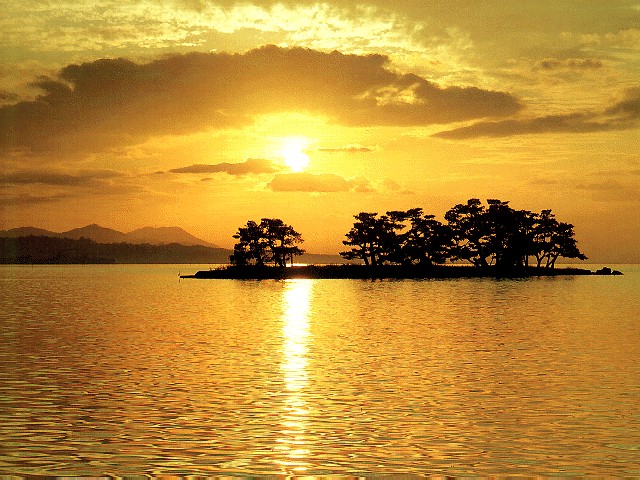 ধন্যবাদ  সবাইকে
ভালো থেকো
খোদা হাফেজ